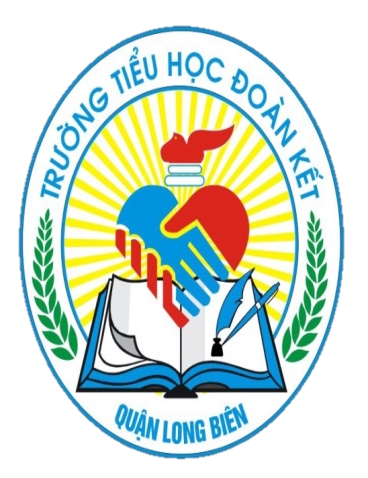 PHÒNG GIÁO DỤC VÀ ĐÀO TẠO QUẬN LONG BIÊN
TRƯỜNG TIỂU HỌC ĐOÀN KẾT
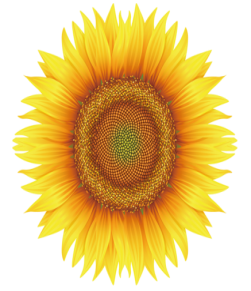 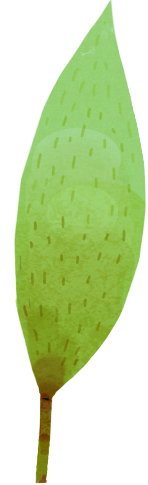 MÔN: TIẾNG VIỆT LỚP 2
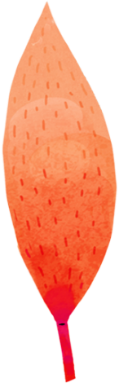 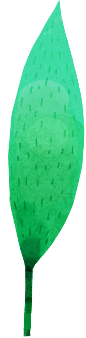 Giáo viên: Nguyễn Hồng Nhung
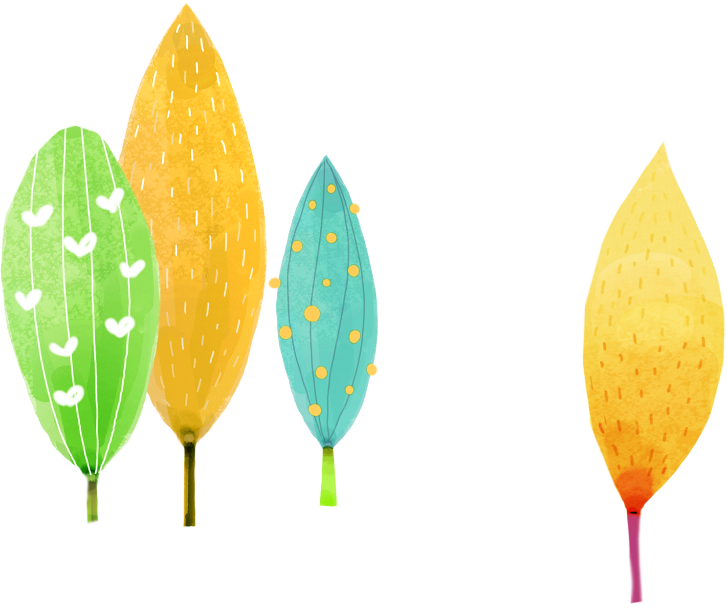 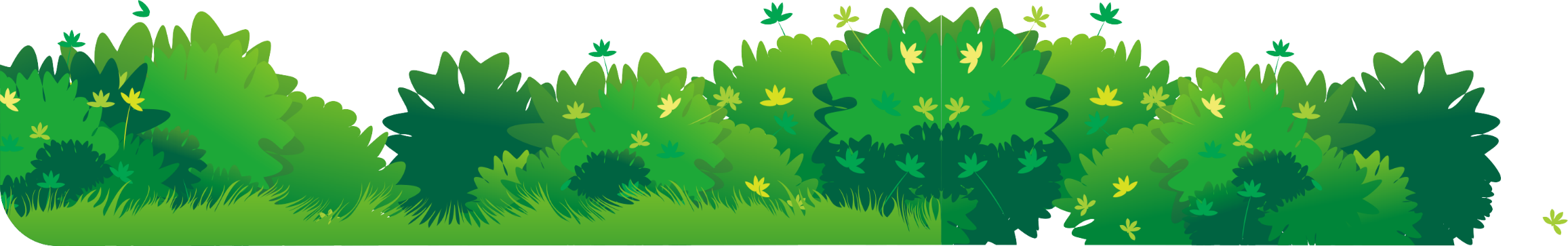 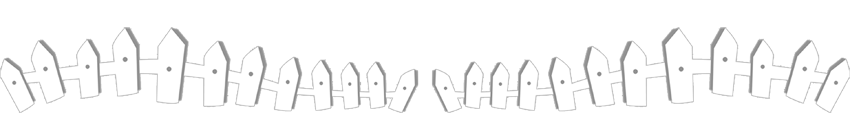 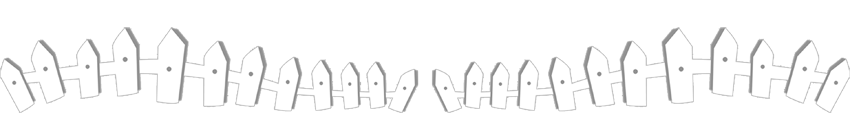 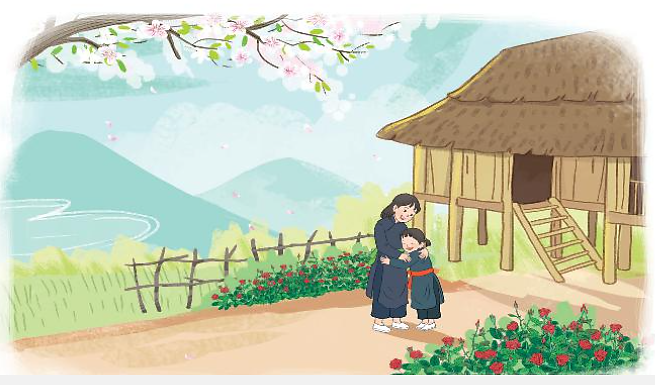 HAI ANH EM
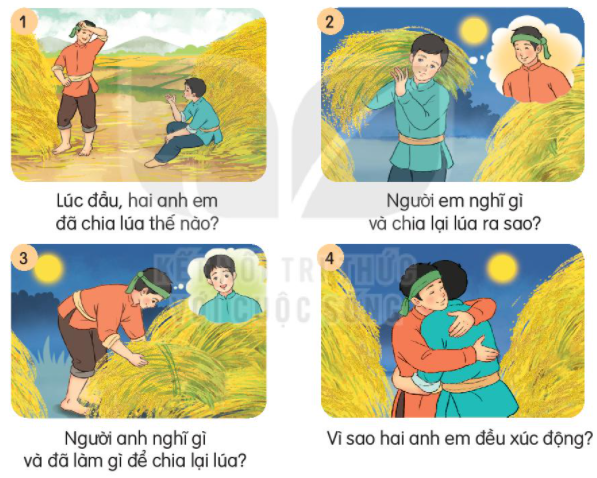 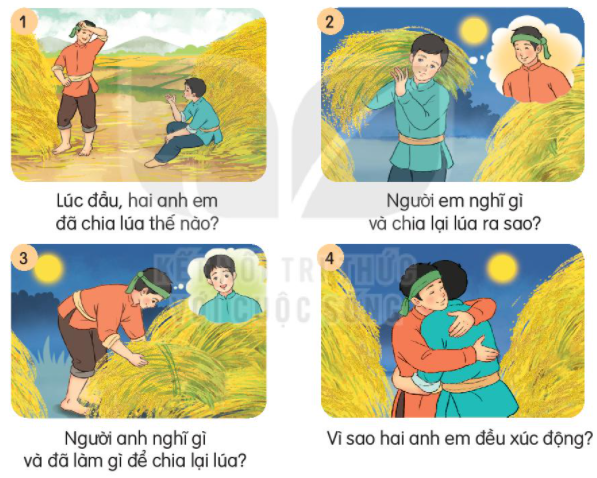 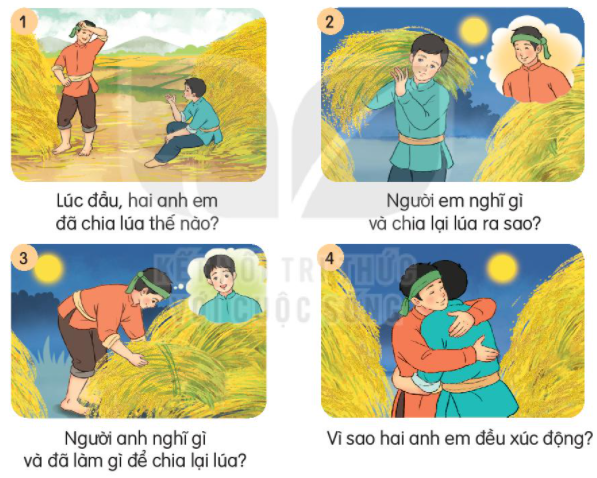 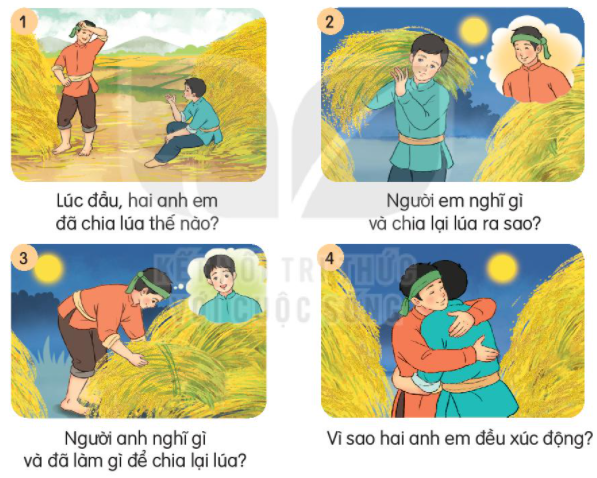 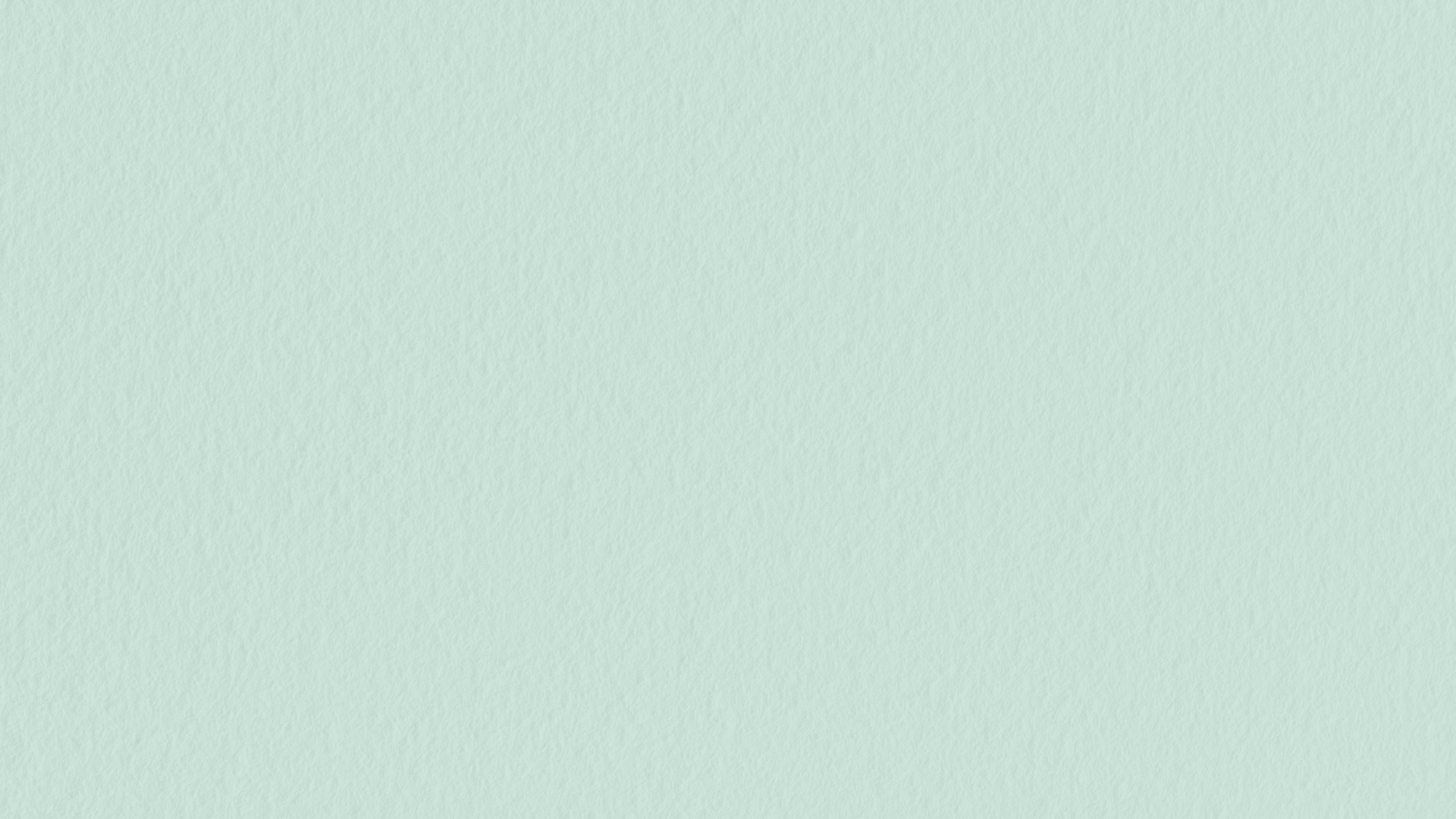 Yêu cầu cần đạt
1
2
Đoán được nội dung của từng tranh
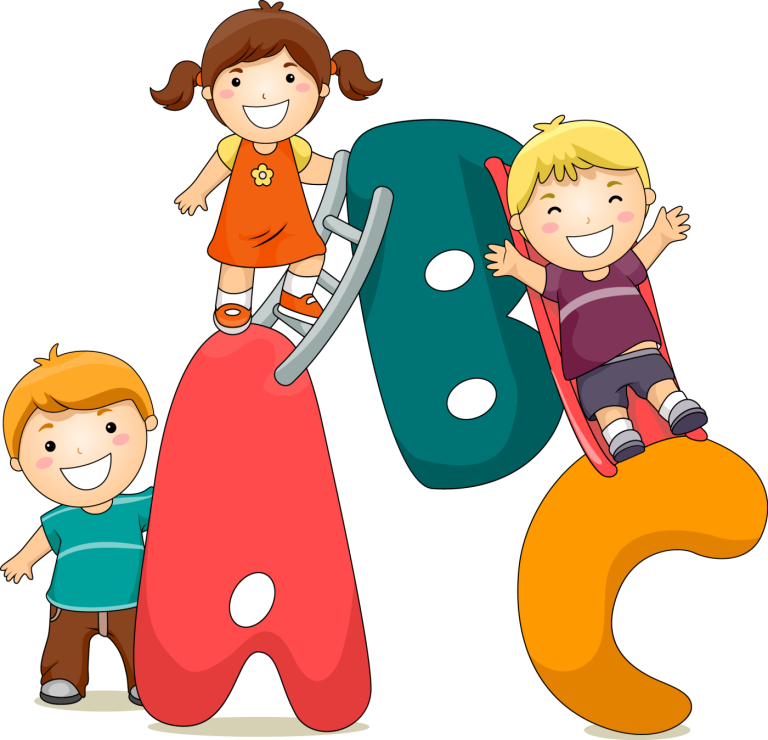 Kể được 1 hoặc 2 đoạn của câu chuyện theo tranh và lời gợi ý
1. Dựa vào câu hỏi gợi ý, đoán nội dung của từng tranh.
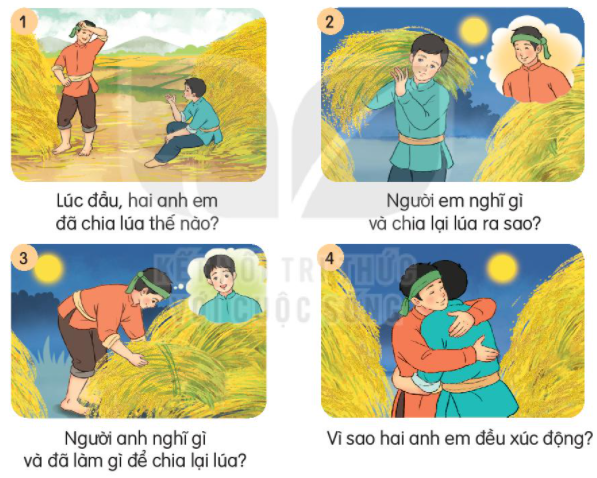 Lúc đầu, hai anh em đã chia lúa thế nào?
1. Dựa vào câu hỏi gợi ý, đoán nội dung của từng tranh.
Hai anh em
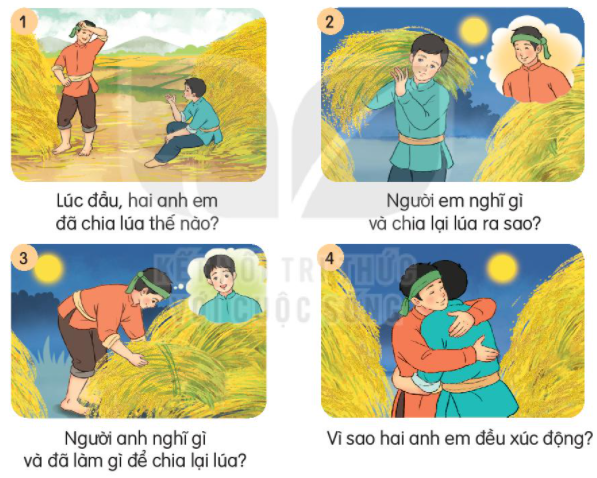 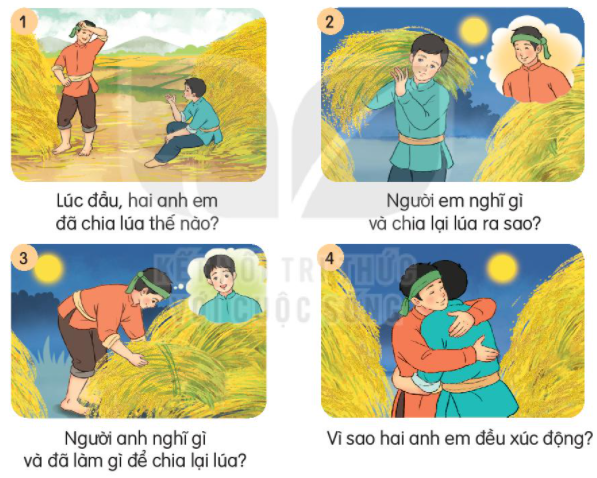 Người em nghĩ gì và chia lại lúa ra sao?
Lúc đầu, hai anh em đã chia lúa thế nào?
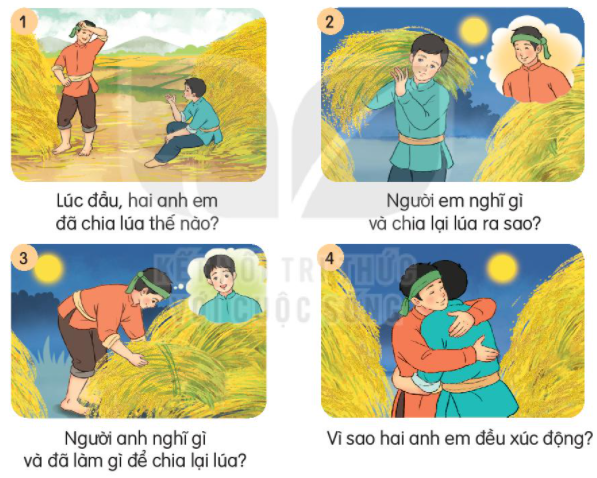 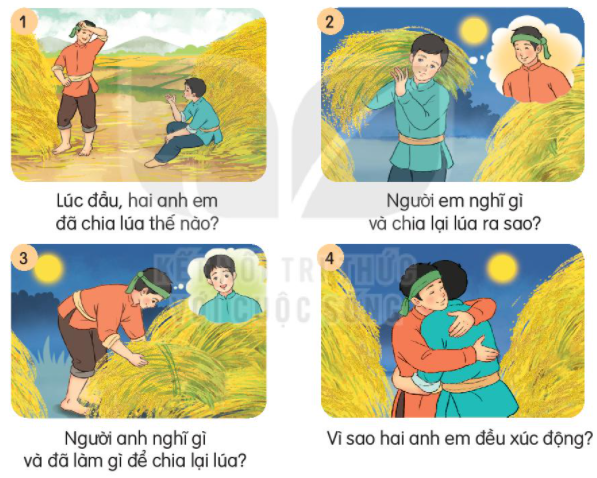 Người anh nghĩ gì và đã làm gì để chia lại lúa?
Vì sao hai anh em đều xúc động?
2. Nghe kể chuyện.
Hai anh em
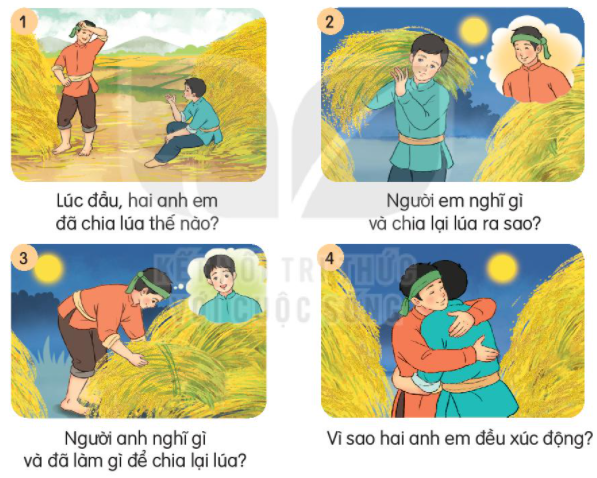 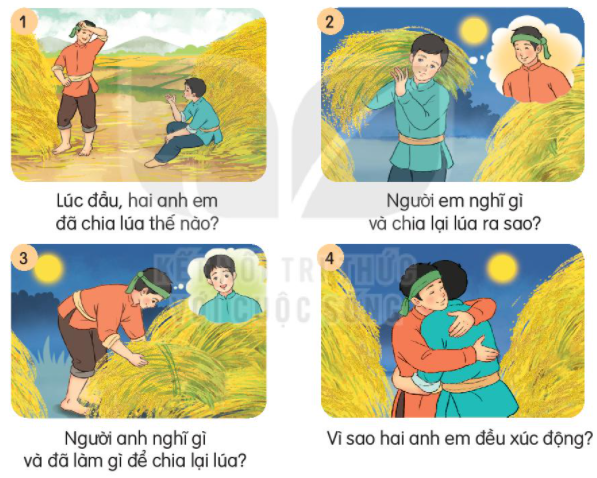 Lúc đầu, hai anh em đã chia lúa thế nào?
Người em nghĩ gì và chia lại lúa ra sao?
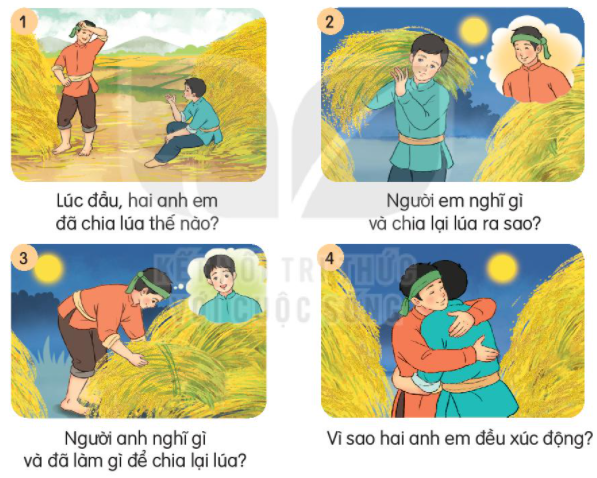 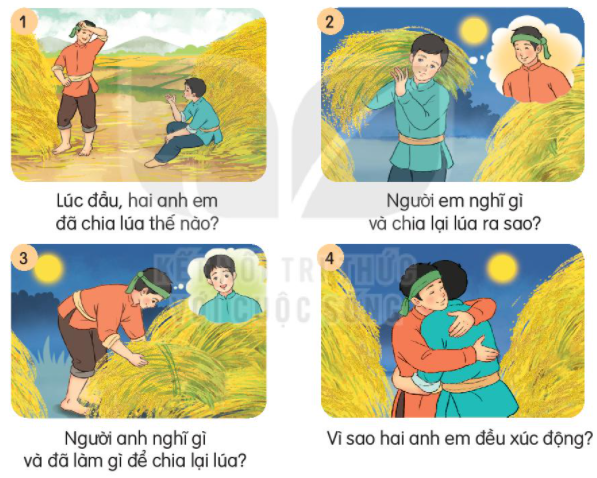 Người anh nghĩ gì và đã làm gì để chia lại lúa?
Vì sao hai anh em đều xúc động?
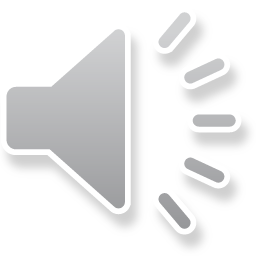 3. Chọn kể 1 - 2 đoạn của câu chuyện theo tranh.
Hai anh em
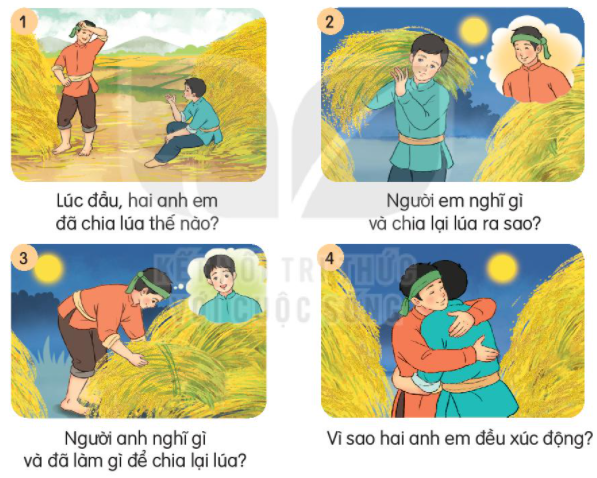 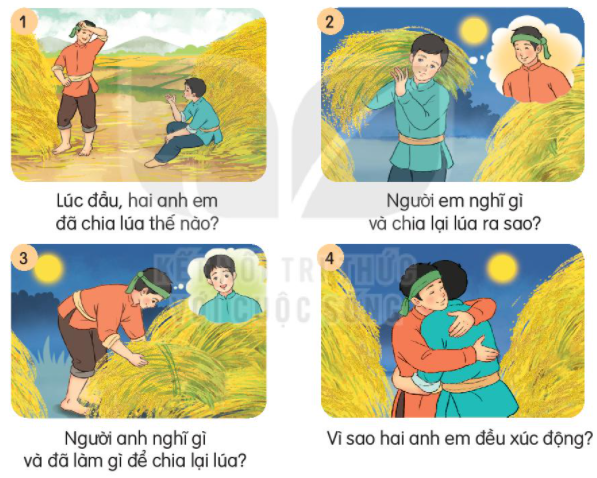 Lúc đầu, hai anh em đã chia lúa thế nào?
Người em nghĩ gì và chia lại lúa ra sao?
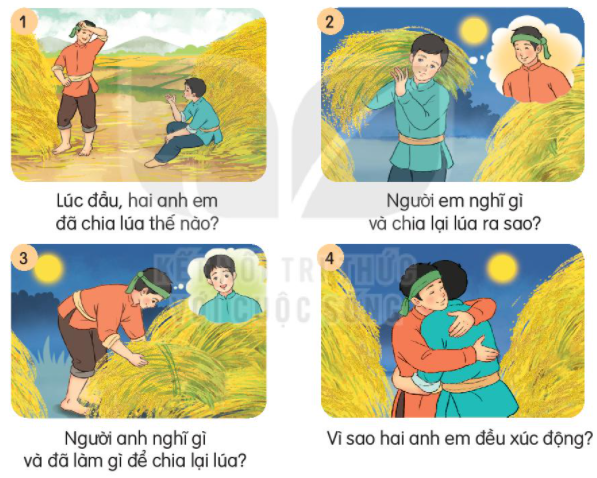 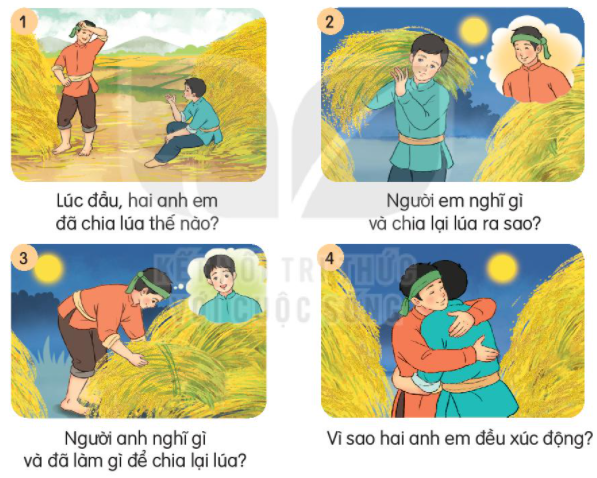 Người anh nghĩ gì và đã làm gì để chia lại lúa?
Vì sao hai anh em đều xúc động?
Tiêu chí đánh giá:
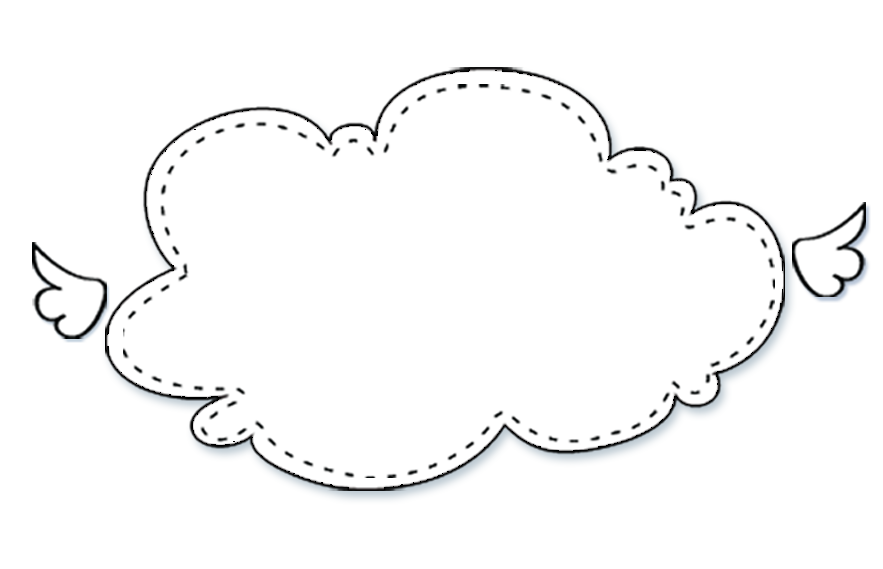 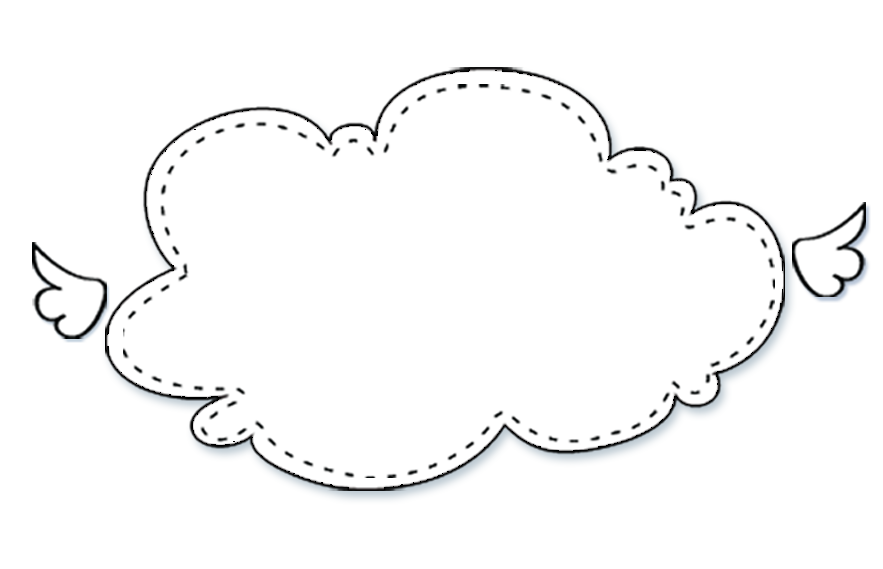 Kể đúng nội dung 
câu chuyện.
Kể tự tin, biết kết hợp cử chỉ, điệu bộ.
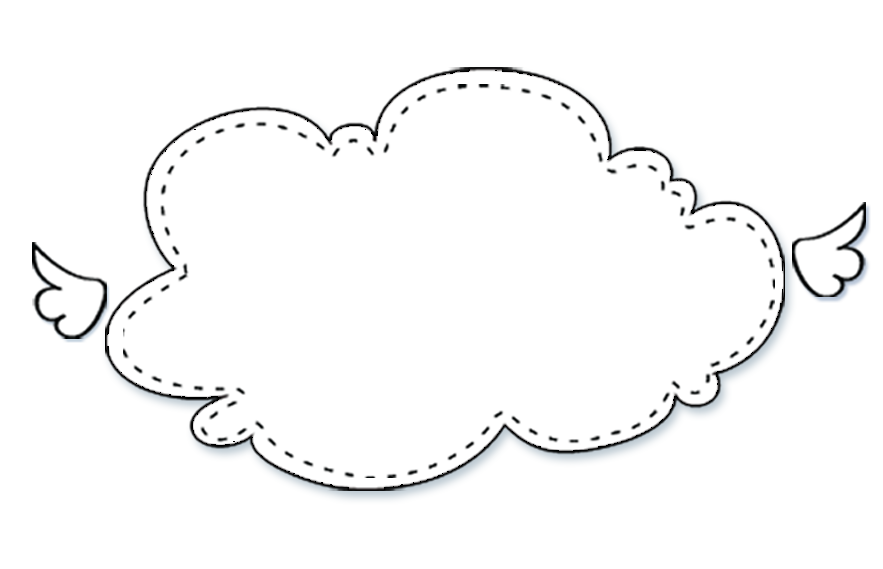 Thể hiện được giọng kể phù hợp, phân biệt được giọng đọc của nhân vật.
3. Chọn kể 1 - 2 đoạn của câu chuyện theo tranh.
Hai anh em
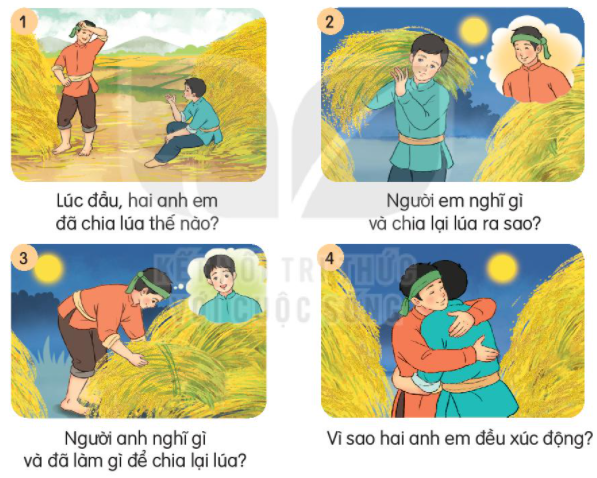 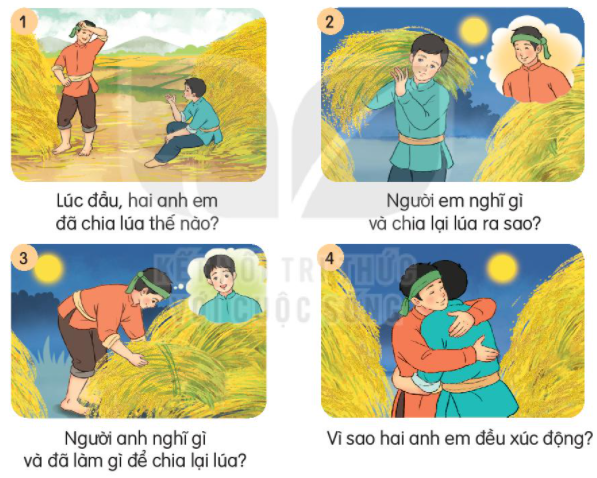 Lúc đầu, hai anh em đã chia lúa thế nào?
Người em nghĩ gì và chia lại lúa ra sao?
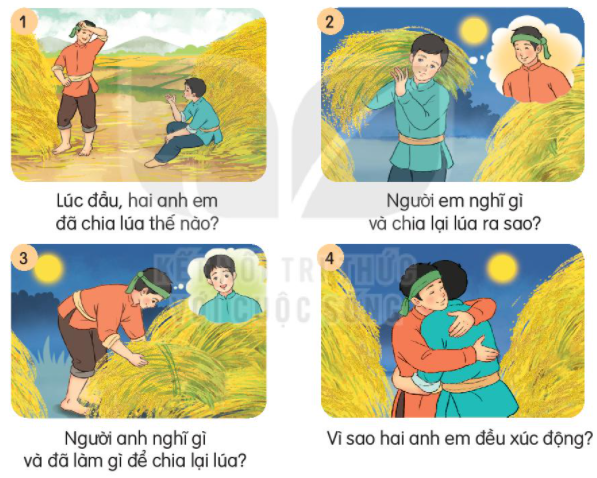 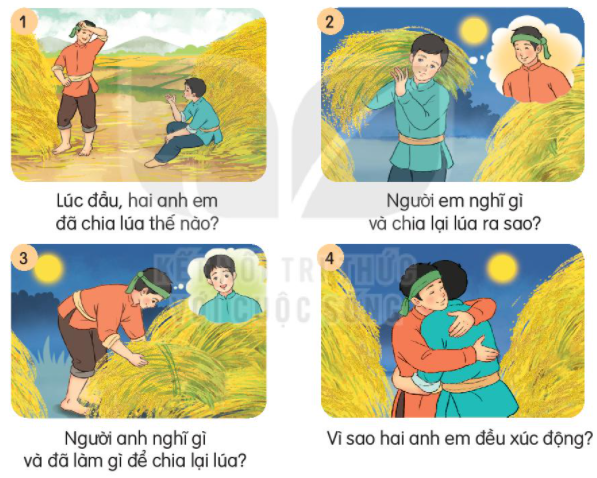 Người anh nghĩ gì và đã làm gì để chia lại lúa?
Vì sao hai anh em đều xúc động?
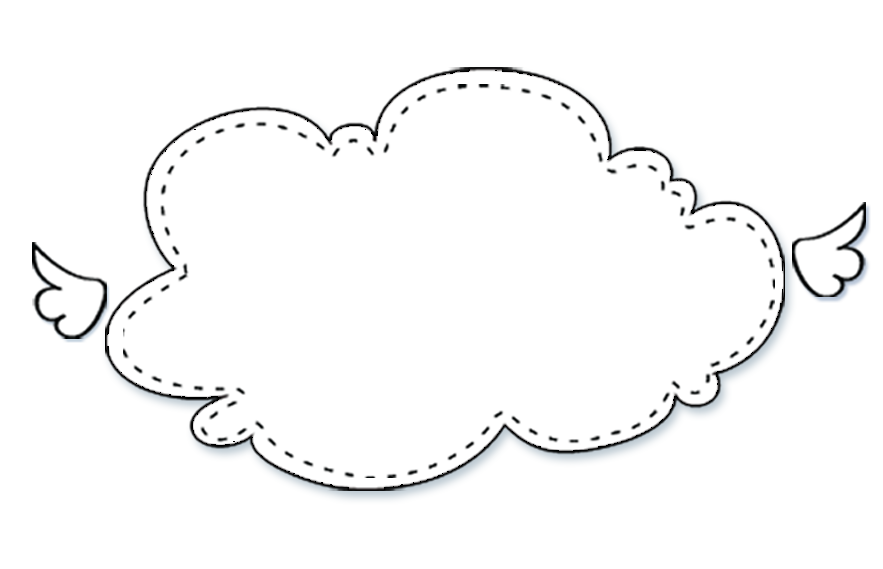 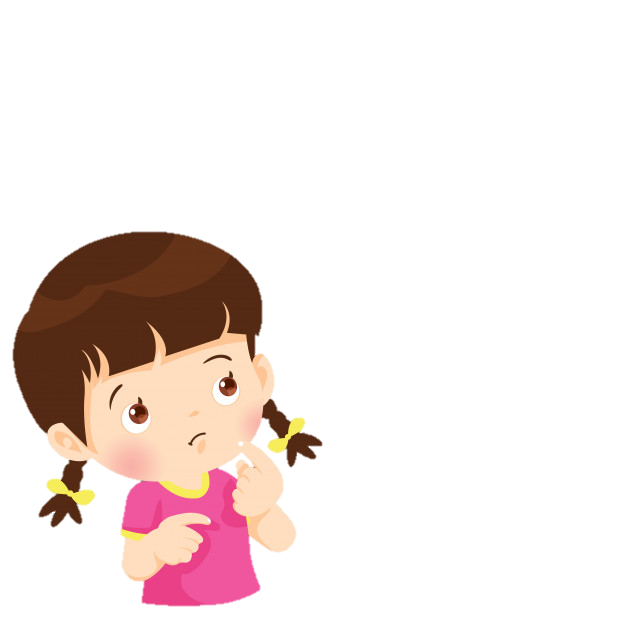 Em học được bài học gì qua câu chuyện này?
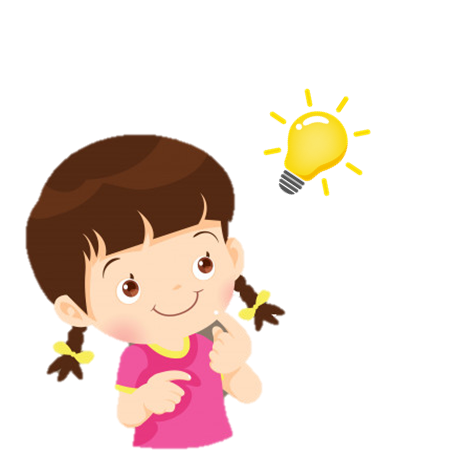 Anh chị em trong nhà phải biết yêu thương nhau, quan tâm, lo lắng cho nhau.
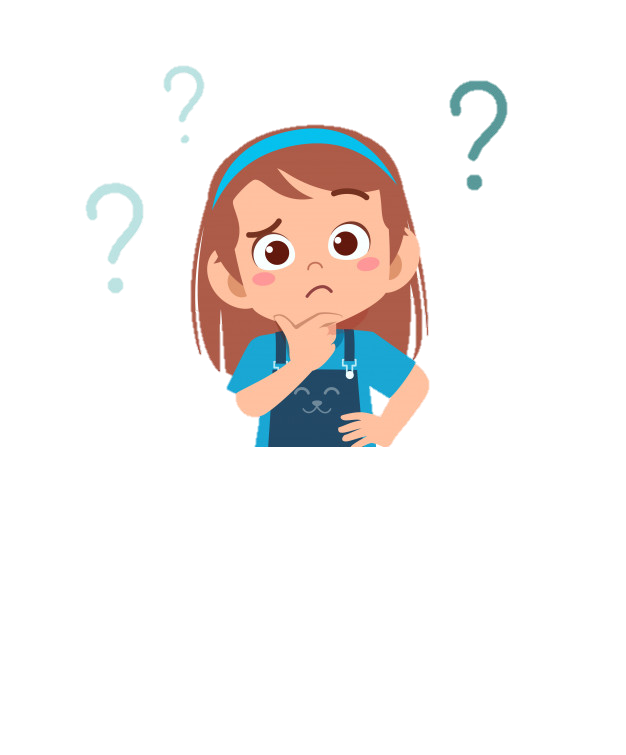 Liên hệ:

	Để để thể hiện tình cảm của em với anh, chị, em trong nhà em đã làm gì?
	Em biết những bài thơ, bài hát nào nói về tình cảm anh, chị, em. Em có thể chia sẻ với các bạn.
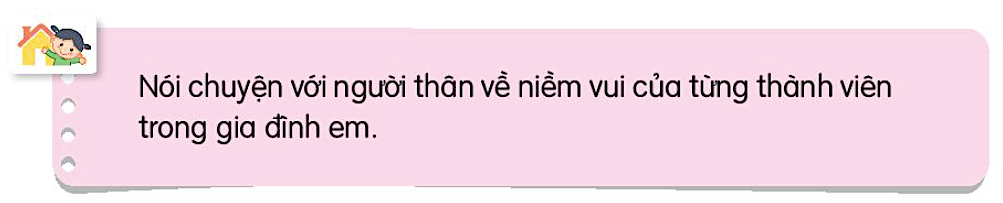 Kể cho người thân nghe những sự việc cảm động trong câu chuyện Hai anh em.
G: 
Xem lại 4 bức tranh, nhớ lại nội dung câu chuyện và kể cho người thân nghe những sự việc em cho là cảm động nhất.
Chia sẻ với người thân về nội dung, ý nghĩa câu chuyện.
Lắng nghe ý kiến của người thân.
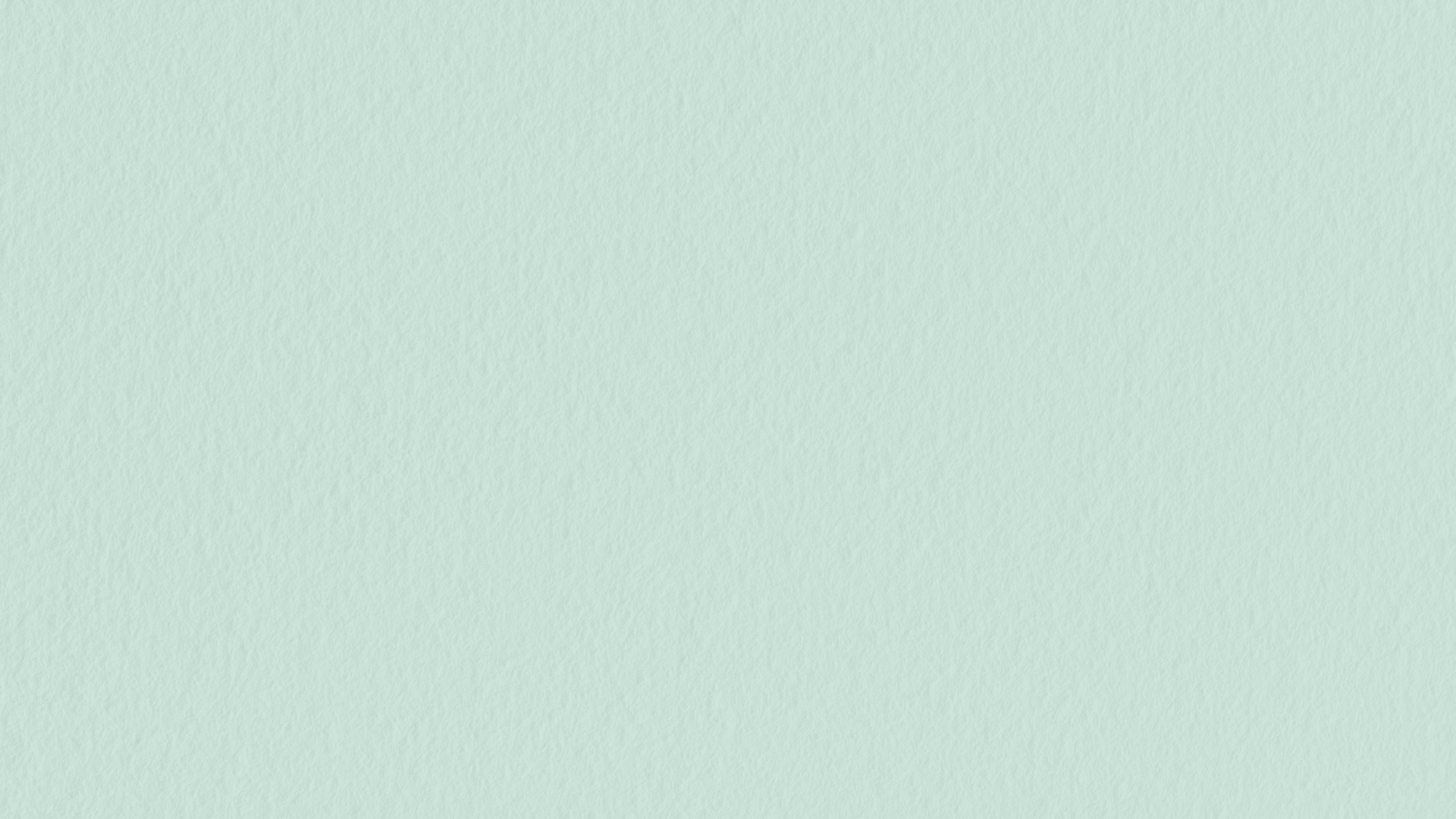 Yêu cầu cần đạt
1
2
Đoán được nội dung của từng tranh
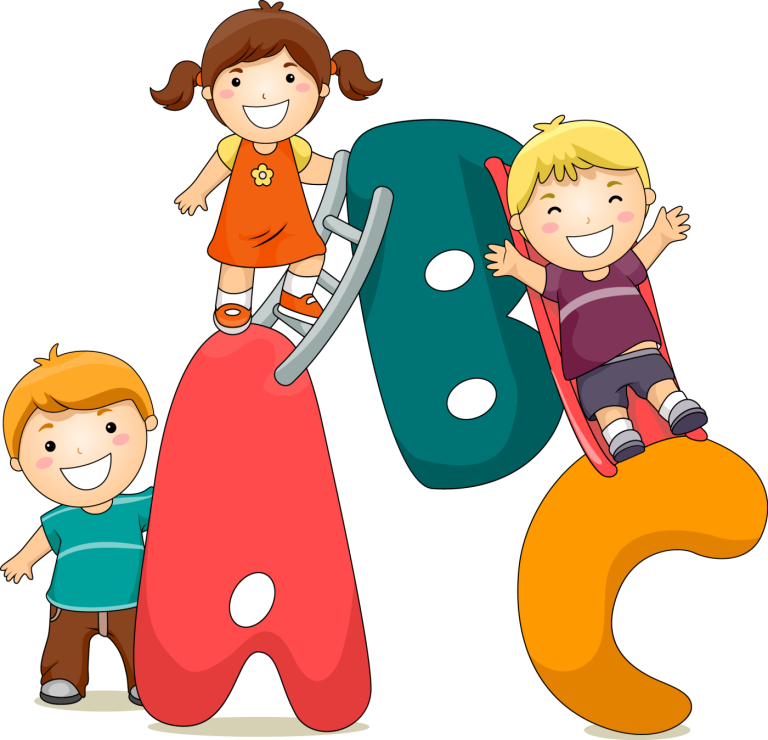 Kể được 1 hoặc 2 đoạn của câu chuyện theo tranh và lời gợi ý
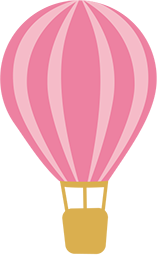 Củng cố - dặn dò
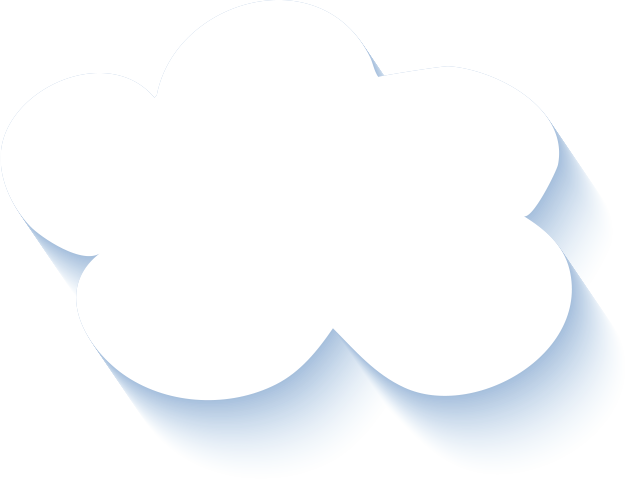 Kể cho người thân nghe những sự việc em cho là cảm động trong câu chuyện Hai anh em.
Xem trước bài sau : 
	 Kể chuyện Sự tích cây vú sữa trang 118.
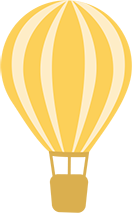 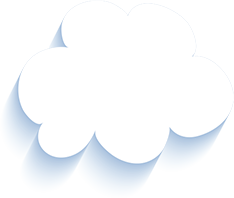 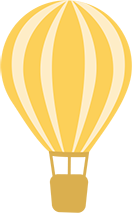 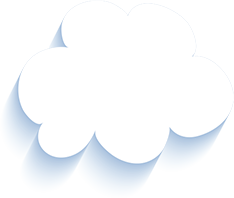 Tạm biệt và hẹn gặp lại 
các con vào những tiết học sau!
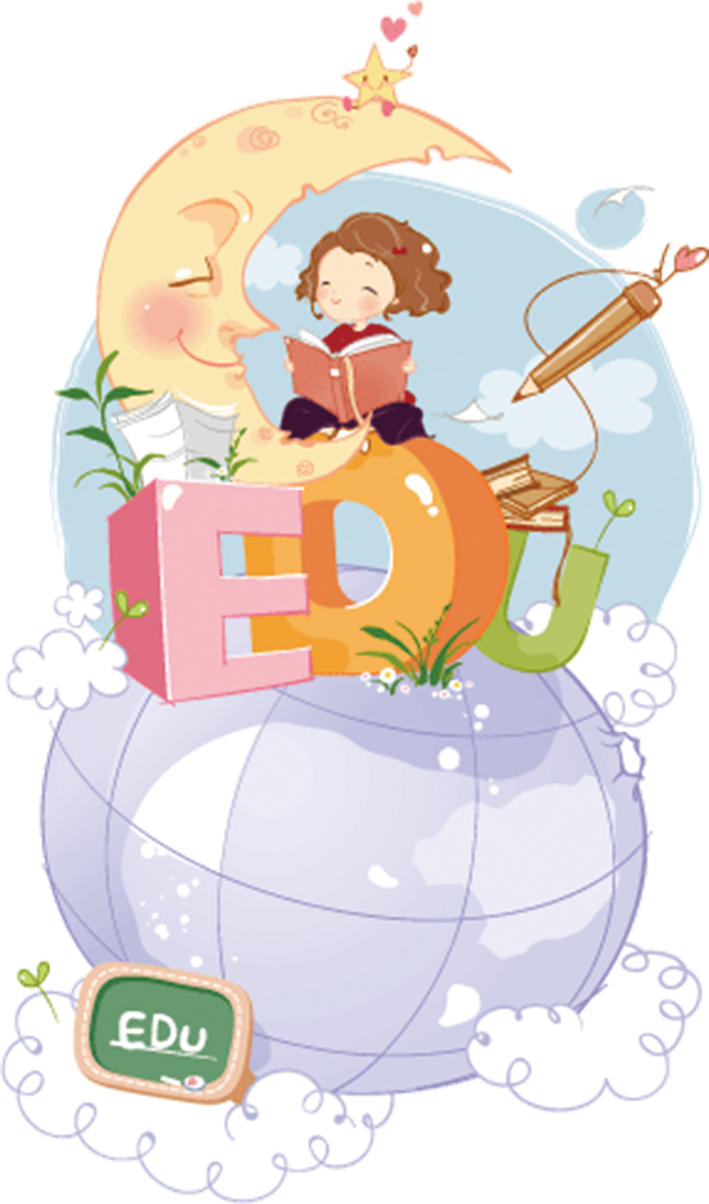